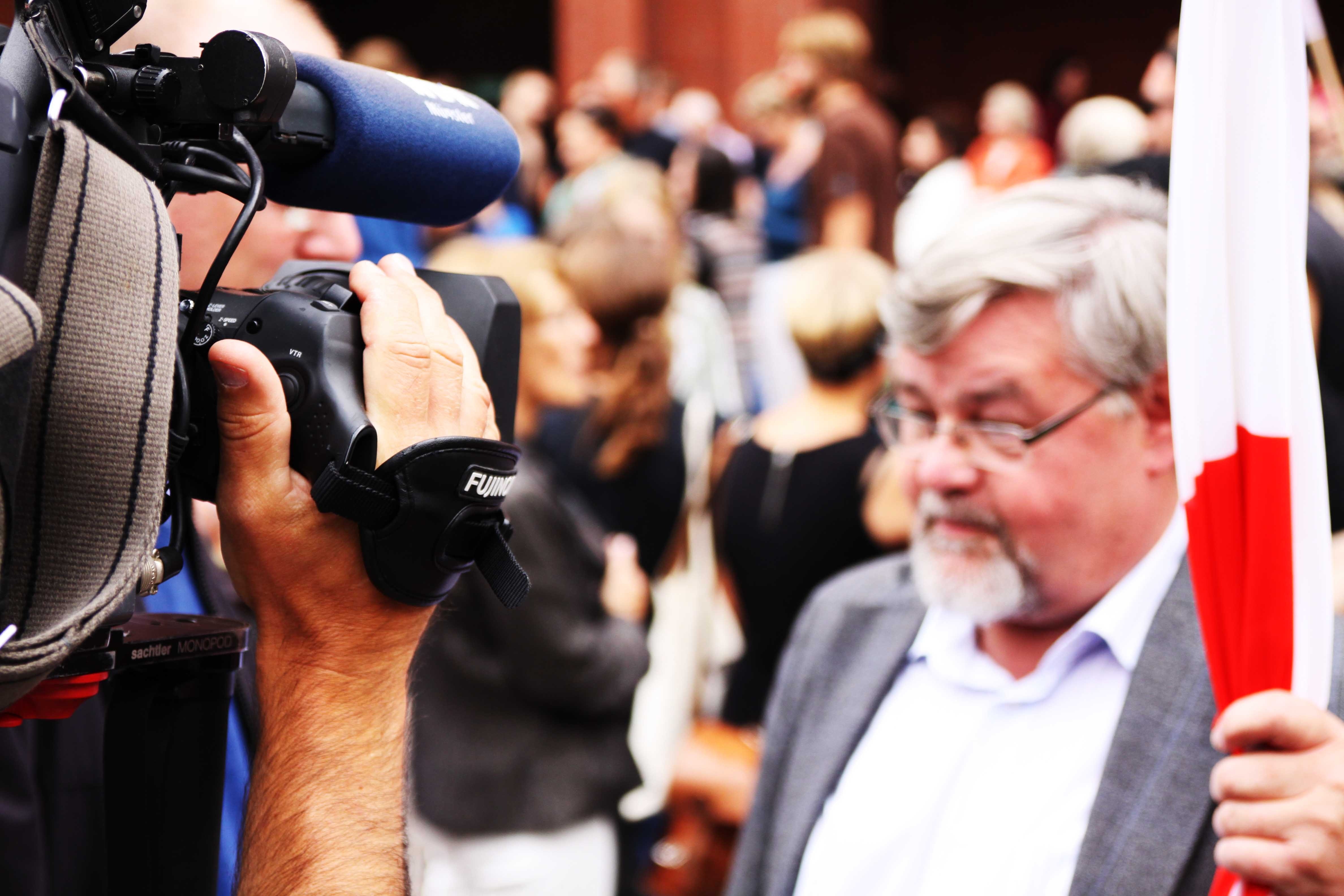 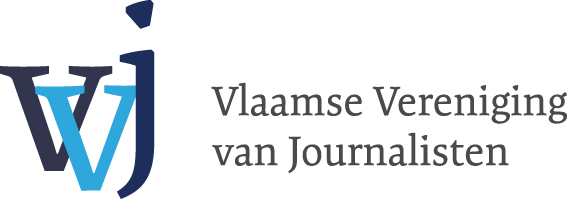 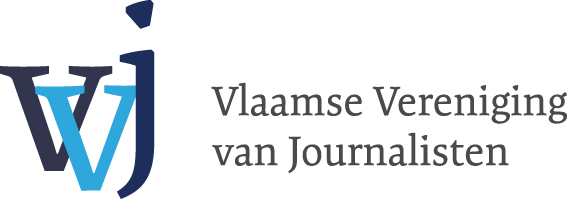 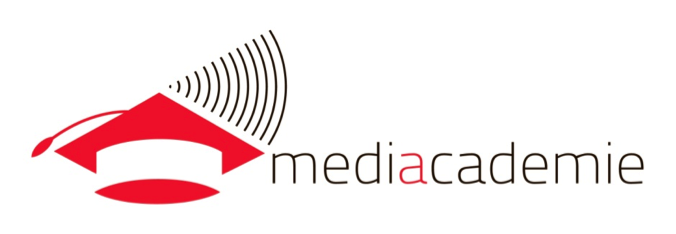 Aangeklaagd
AANGEKLAAGD

De beroepsaansprakelijkheid van de journalist
Infosessie 
21 november 2019
Infosessie 
21 november 2019
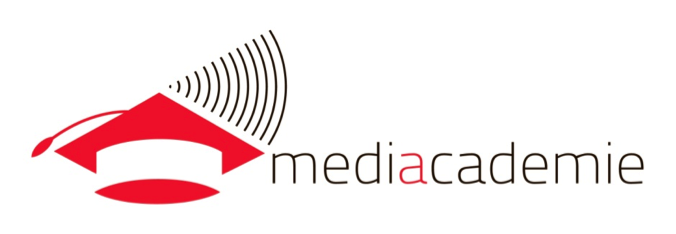 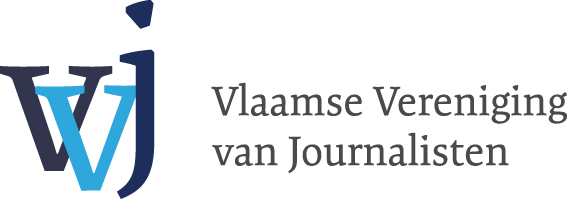 Het principe…
VRIJHEID VAN COMMUNICATIE
FREE SPEECH & PERSVRIJHEID
ARTIKELEN 19 & 25 GRONDWET
ARTIKEL 10 EVRM
Artikel 19 GW
De vrijheid om op elk gebied zijn mening te uiten, [is] gewaarborgd  (…)
Artikel 25 GW
De drukpers is vrij; de censuur kan nooit worden ingevoerd; geen borgstelling kan worden geëist van de schrijvers, uitgevers of drukkers.

Wanneer de schrijver bekend is en zijn woonplaats in België heeft, kan de uitgever, de drukker of de verspreider niet worden vervolgd.
Artikel 25 GW
De drukpers is vrij; de censuur kan nooit worden ingevoerd; geen borgstelling kan worden geëist van de schrijvers, uitgevers of drukkers.

= DE OVERHEID MAG NIET CENSUREREN

Wanneer de schrijver bekend is en zijn woonplaats in België heeft, kan de uitgever, de drukker of de verspreider niet worden vervolgd.

= MEDIABAZEN HOEVEN NIET TE CENSUREREN
(wegens niet zelf aansprakelijk)
!
Artikel 25 GW
Even opletten !

De Senaat bereidt een herziening van artikel 25 GW voor

“om een lid toe te voegen teneinde de waarborgen van de drukpers uit te breiden tot de andere informatiemiddelen”

 mag niet ten koste gaan van een inhoudelijke uitholling !
Artikel 10 EVRM
Eenieder heeft recht op vrijheid van meningsuiting.

Dit recht omvat de vrijheid een mening te koesteren en de vrijheid om inlichtingen of denkbeelden te ontvangen of door te geven, zonder inmenging van overheidswege en ongeacht grenzen.
… de uitzonderingen
Geen enkele vrijheid is absoluut (zelfs het recht op leven niet…)


	 BEPERKINGEN / VERANTWOORDELIJKHEDEN
opnieuw artikel 19 GW
De vrijheid om op elk gebied zijn mening te uiten, [is] gewaarborgd, 
behoudens bestraffing van de misdrijven die ter gelegenheid van het gebruikmaken van die vrijheden worden gepleegd.
Artikel 19 + artikel 25 GW
Vooraf
Overheden mogen nooit vooraf communicatie censureren
Mediabazen hoeven vooraf communicatie niet te censureren
(want ze zijn niet persoonlijk aansprakelijk)

Achteraf
Overheden kunnen wel achteraf communicatie sanctioneren
Strafrechtelijk: misdrijven laster, eerroof, onwettige identificatie, schending auteursrecht, racisme…
Burgerrechtelijk (artikel 1382 B.W.): schadeverwekkende fouten
…
Artikel 19 + artikel 25 GW
Vooraf
Overheden mogen nooit vooraf communicatie censureren

QUID KORTGEDINGEN
  SPREEKVERBOD / PUBLICATIEVERBOD / UITZENDVERBOD ?

mag formeel juridisch NIET
sommige kortgedingrechters menen van WEL…
Hof van Cassatie of wetgever moet duidelijkheid brengen
Artikel 19 + artikel 25 + artikel 150 GW
Achteraf
Overheden mogen wel achteraf communicatie censureren

Specifiek met betrekking tot de ‘pers’
(straks ook ‘andere informatiemiddelen’ ?) :

 Artikel 25, tweede lid: getrapte aansprakelijkheid

 Artikel 150 GW: bij ‘pers’misdrijven: het hof van assisen is bevoegd
Artikel 25, tweede lid GW
Getrapte aansprakelijkheid:
	

 Feitelijk: persoonlijke aansprakelijkheid van de auteur
 Zowel strafrechtelijk als burgerrechtelijk
 Uitzondering op de klassieke burgerrechtelijke en arbeidsrechtelijke mede-aansprakelijkheid (artikel 1384 B.W. en artikel 18 WAO)
 In de praktijk gemilderd (mede-aansprakelijkheid hoofdredacteur, eindredacteur en zelfs – toch – de uitgever)
 Vraag: nog actueel ?
 Belang van goede auteursverzekering voor beroepsaansprakelijkheid
Uitgever
Drukker
Verspreider
Auteur
Artikel 150 GW
Bij strafrechtelijke sanctionering en meer specifiek ‘pers’misdrijven = laster/eerroof 	

door ‘pers’:
		het hof van assisen is bevoegd
		=  voorrecht !
		  feitelijk zelfs immuniteit !!
			(wel gecompenseerd door meer burgerrechtelijke 				aansprakelijkheid op basis van artikel 1382 B.W.)
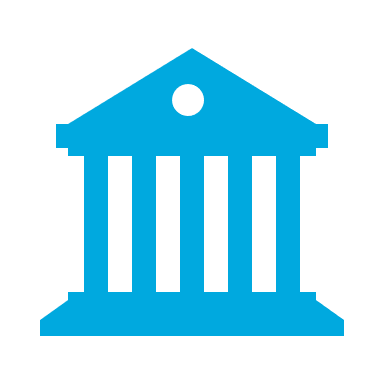 !
Artikel 150 GW
Opnieuw opletten:
ook hier is een grondwetsherziening mogelijk !

		UITHOLLING of AFSCHAFFING ?
VVJ/AVBB-alternatief: DEPENALISERING van persdelicten
en opnieuw artikel 10 EVRM
Eenieder heeft recht op vrijheid van meningsuiting. Dit recht omvat de vrijheid een mening te koesteren en de vrijheid om inlichtingen of denkbeelden te ontvangen of door te geven, zonder inmenging van overheidswege en ongeacht grenzen.

 Dit artikel belet niet dat Staten radio-omroep-, bioscoop- of televisie-ondernemingen kunnen onderwerpen aan een systeem van vergunningen.

2.	Daar de uitoefening van deze vrijheden plichten en verantwoordelijkheden met zich brengt, kan zij worden onderworpen aan bepaalde formaliteiten, voorwaarden, beperkingen of sancties, welke bij de wet worden voorzien en die in een democratische samenleving nodig zijn in het belang van 's lands veiligheid, de bescherming van de openbare orde en het voorkomen van strafbare feiten, de bescherming van de gezondheid of de goede zeden, de bescherming van de goede naam of de rechten van anderen, om de verspreiding van vertrouwelijke mededelingen te voorkomen of om het gezag en de onpartijdigheid van de rechterlijke macht te waarborgen.
Beperkingen / verantwoordelijkheden
ter bescherming van persoonsrechten
ter bescherming van openbare belangen
Beperkingen
  ter bescherming van persoonsrechten:

persoonlijke veiligheid
privacy
auteursrechten
Beperkingen
  ter bescherming van openbare belangen:

staatsveiligheid
openbare orde
de werking van justitie
volksgezondheid
goede zeden
Beperkingen
*  Beperkingen moeten in een (duidelijke) wet staan !

Cfr. artikel 19 GW & artikel 10 EVRM

Artikel 19 GW heeft het zelfs over een ‘strafwet’, maar andere wetgeving kan ook (inclusief passe-partoutartikel 1382 B.W.)
Beperkingen
*  EVRM: beperkingen moeten ‘nodig zijn in een democratische samenleving’ !
Afwegen is de boodschap !
En zeker in specifieke gevallen !

Quid kwetsbare figuren ?
Quid persoonsrechten publieke figuren ?
Quid bedrijfseconomische belangen ?
...
ACTUELE KNELPUNTEN
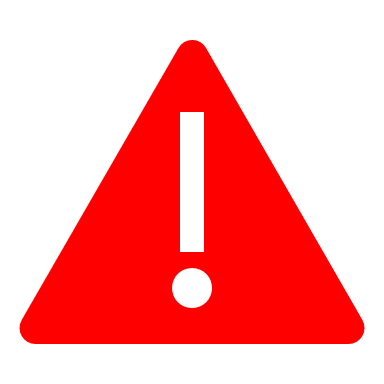 Infogaring op straat (opgelet, politie…)
Fysiek geweld
Openbaarheid van bestuur  zie VVJ/MediAcademie infosessie 7.11
Openbaarheid bedrijfsinformatie
Inzagerecht gerechtelijk onderzoek
Afhankelijkheid van nieuwsbronnen
Vertrouwelijke bronnen en bronnengeheim  zie VVJ-handleiding
Informatie verwerken / bijhouden  zie VVJ-handleiding journalistieke vrijstellingen op GDPR
Waarheidsgetrouw berichten
Respect voor de privacy
Recht op afbeelding respecteren
Verbod op hatespeech, racisme, seksisme, negationisme…
…
INFOGARING
…. STOOT MEER EN MEER OP GEWELD

Fysieke agressie: slagen, verwondingen, erger…
Verbale agressie: bedreiging, stalking…

GEWELD
		VVJ-MELDPUNT AGRESSIE TEGEN JOURNALISTEN

Strafrechtelijke klacht (ev. met burgerlijke partijstelling)
Burgerrechtelijke schadeclaim
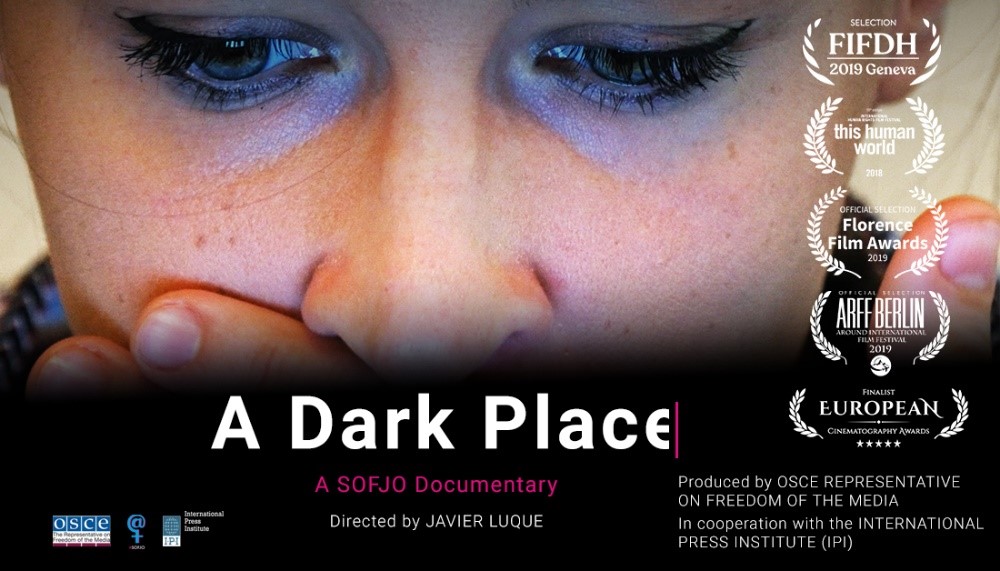 https://youtu.be/SALiiiy_eps
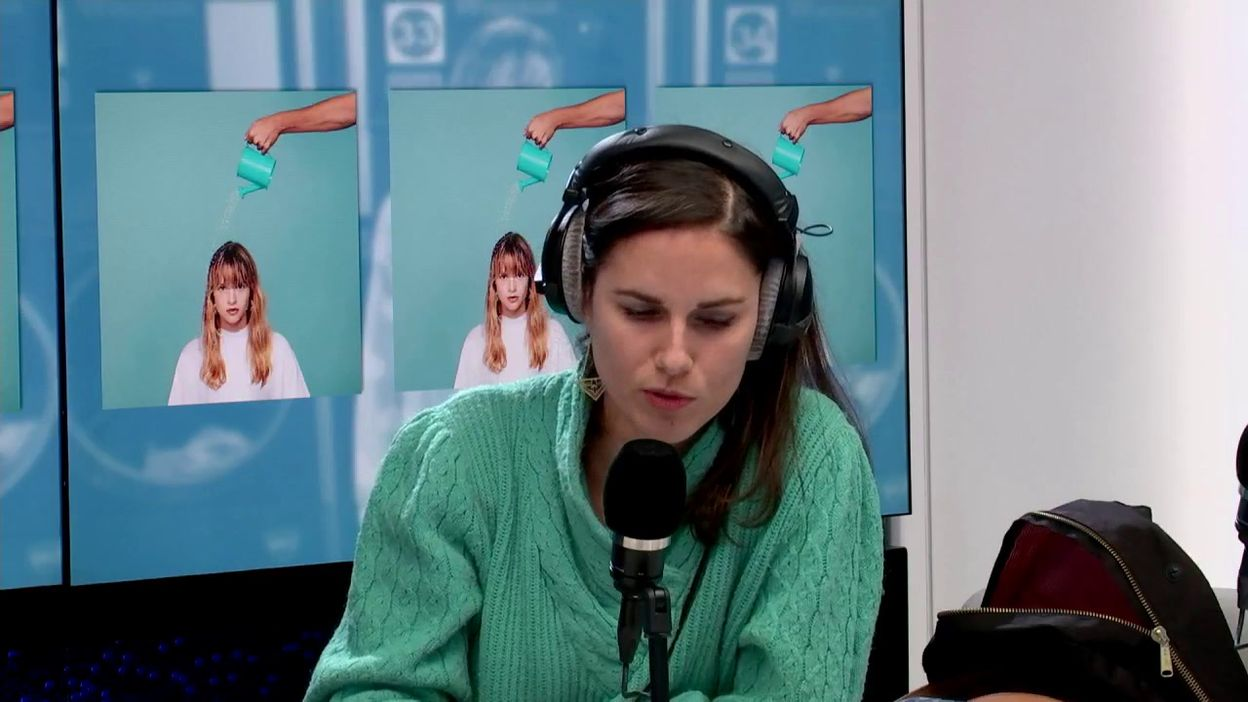 Myriam Leroy (zie onder meer De Morgen)
Gecyberstalkt
Zaak verwezen naar de correctionele rechtbank
OP STRAAT
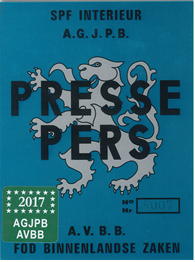 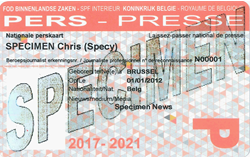 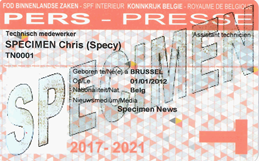 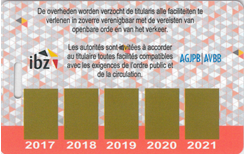 Geen verkeersovertredingen begaan
 Perimeter respecteren

 Vrijheid van beweging
 Werkfaciliteiten vragen en afdwingen
Mag je de politie fotograferen / filmen ?

JA

Cfr. recent vonnis Brussel: politiemensen in actie in de openbare ruimte = publieke figuren die impliciet toestemming geven, zeker aan nieuwsmedia (waakhonden van de democratie), om hen te filmen

Toch altijd zelf afwegen of je beelden toont en hoe !
« la divulgation de photographies de policiers dans l’exercice de leurs fonctions publiques est assimilable à la divulgation de photographies de personnes publiques (…). Les policiers sont des fonctionnaires qui exercent leur métier en contact avec le public et dans l’intérêt de celui-ci, très souvent sur la voie publique ou dans les lieux publics »
Mag de politie beelden wissen ?

NEEN

Cfr.
Controlecomité P
(vorige) minister van Binnenlandse Zaken
De politiehiërarchie op vraag van VVJ

Wel altijd zelf afwegen of je beelden toont en hoe !
INZAGERECHT STRAFONDERZOEK
Artikel 460 ter SWB:

Elk gebruik van door de inzage of het nemen van een afschrift van het dossier of het met eigen middelen tijdens een inzage gemaakte kopie van stukken van het dossier, verkregen inlichtingen, dat tot doel en tot gevolg heeft het verloop van het opsporingsonderzoek of van het gerechtelijk onderzoek te hinderen, inbreuk te maken op het privéleven, de fysieke of, morele integriteit of de goederen van een in het dossier genoemde persoon, wordt gestraft met gevangenisstraf van acht dagen tot twee jaar of met geldboete van zesentwintig tot duizend euro.
Ook journalisten in de problemen !

Cfr. Bart Aerts (VRT): verwezen naar de correctionele rechtbank voor zijn berichtgeving over de Kasteelmoord
Cfr. José Masschelin (HLN): in 2002 drie dagen in voorlopige hechtenis voor berichtgeving over pedofiel misbruik vanwege Joop Schafthuizen (vriend van Gerard Reve)   later vrijuit
In juni dit jaar is de wet nog serieus verstrengd !

Nu ook voor opsporingsonderzoeken door het parket (niet enkel meer voor gerechtelijke onderzoeken door een onderzoeksrechter)

Straffen opgetrokken van 1 tot 2 jaar en van € 500 tot 1000
WAARHEIDSGETROUW BERICHTEN
Vaste rechtspraak voor journalisten:

Criterium: een ‘normaal zorgvuldig journalist’

* een onderzoeksplicht, geen absolute waarheidsplicht
* geloofwaardigheid, geen wetenschappelijke correctheid
* een middelenverbintenis, geen resultaatsverbintenis
Context is belangrijk !
Feitelijke berichtgeving wordt strenger beoordeeld dan waardeoordelen / opinies
Een kwaliteitskrant (die zichzelf zo presenteert) wordt strenger beoordeeld dan de ‘boekskes’ of een partijgebonden blad
Feitelijke berichtgeving wordt strenger beoordeeld naargelang ze beschuldigingen inhoudt
Opinies zijn vrij, maar mogen toch niet ‘onnodig beledigend’ zijn, mogen niet enkel maar willen kwetsen
Rechtscolleges leggen soms de link met de deontologie
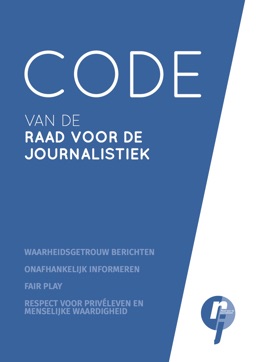 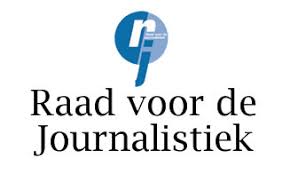 I. WAARHEIDSGETROUW BERICHTEN

1. De journalist bericht waarheidsgetrouw. Dit vloeit voort uit het recht van het publiek om de waarheid te kennen.
2. De journalist publiceert alleen informatie waarvan de oorsprong hem gekend is. Hij checkt de waarachtigheid van de informatie en laat snelheid niet voorgaan op waarachtigheid. In de mate van het mogelijke, en voor zover dit relevant is, maakt hij de bron van zijn informatie bekend
3. De journalist schrapt of verdraait geen essentiële informatie in teksten, beelden, klankopnames of andere documenten. Bij het verwerken van vraaggesprekken geeft hij de verklaringen van de geïnterviewde getrouw weer en respecteert hij de geest van het gesprek.  ►
4. De journalist maakt het onderscheid tussen zijn feitelijke berichtgeving en zijn commentaar duidelijk voor het publiek.
In de berichtgeving maakt de journalist een duidelijk onderscheid tussen enerzijds feiten en anderzijds beweringen, veronderstellingen en opinies.
5. Als auteur van een commentaarstuk, opiniebijdrage, column of cartoon geniet de journalist een grotere mate van vrijheid om zijn mening te geven en om conclusies te trekken uit de feiten dan in zijn feitelijke berichtgeving.
6. De journalist zet loyaal de relevante feitelijke informatie recht die hij onjuist weergegeven heeft. ►
7. De journalist verleent desgevraagd loyaal een wederwoord om relevante feitelijke informatie recht te zetten of aan te vullen. Een vraag om wederwoord kan enkel om ernstige redenen afgewezen worden.
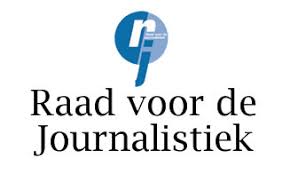 III. FAIR PLAY
(…)
20. De journalist biedt een loyale kans op wederhoor wanneer zijn berichtgeving ernstige beschuldigingen uitbrengt die de eer en de goede naam betreffen.*

RICHTLIJN BIJ ARTIKEL 20. WEDERHOOR
Wanneer de journalist zelf zulke beschuldigingen uitbrengt, contacteert hij in principe de betrokkene vóór publicatie of uitzending en biedt de kans om te reageren.
Dat is ook aangewezen wanneer hij personen aan het woord laat die ernstige beschuldigingen uitbrengen. Als er in zulke gevallen gegronde redenen zijn om vooraf geen wederhoor te verlenen of als het praktisch niet mogelijk is, contacteert hij de betrokkene achteraf.
De journalist geeft de betrokkene een redelijke termijn om te reageren.
Wederhoor ontslaat de journalist niet van zijn opdracht om zo waarheidsgetrouw mogelijk te berichten en zijn bronnen kritisch te benaderen.
Verwijzingen naar officiële communicatie van parket of politie, of van gerechtelijke of sanctionerende instanties (zoals rechtbanken, tuchtcommissies, dopingtribunalen) vormen geen beschuldigingen zoals bedoeld in deze richtlijn.
Synthese: hoe waarheidsgetrouw berichten ?
Bron moet gekend zijn
Bron wordt zoveel mogelijk vermeld
Checken !
Bij ernstige beschuldigingen vooraf wederhoor
Info correct weergeven
Onderscheid maken tussen info en opinie
Desgevraagd loyaal wederwoord verlenen
Bij fouten sowieso loyaal rechtzetten
...enkele bijzonderheden
* Een geïnterviewde is verantwoordelijk voor zijn eigen uitspraken, maar toch kan ook hier voorafgaand wederhoor of loyaal wederwoord aangewezen zijn

* Een bericht met een beschuldiging kan correct zijn ook al gaat de persoon gerechtelijk vrijuit; omgekeerd belet een gerechtelijke veroordeling niet dat een journalistiek bericht foutief kan zijn

* Een journalist heeft bronnengeheim, maar dit kan geen excuus zijn voor niet-correcte berichtgeving
Goed gedaan
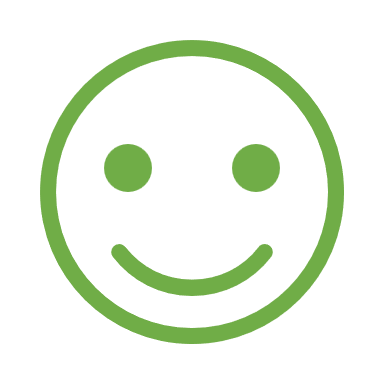 Koen Meulenaere in een column in Sport/Voetbalmagazine, waarin hij de burgemeester van Sint-Truiden, Ludwig Vandenhove, een ‘bordeelschuimer’ noemde (2006)
Het boek Het gevaar Demol over de gelijknamige politiecommissaris met verdachte contacten en politieke voorkeuren (2007)
MO*Magazine over duistere activiteiten van mijnindustrieel George Forrest in Congo (2008)
Dirk Draulans in Knack over belangenvermenging bij een openbare aanbesteding in hoofde van communicatieman Noël Slangen (2012)
Jan Antonissen in Humo: ‘Pol Van Den Driessche: 20 jaar seksuele intimidatie; DSK in Vlaanderen’ (2013)
Yves Desmet in een edito in De Morgen over de opvallende rol van de Antwerpse procureur-generaal Liégeois in het onderzoek naar diamantfraude (2014)
Niet goed gedaan
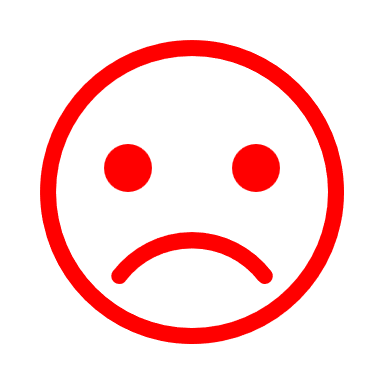 De Morgen (Ludwig Verduyn) die minister Didier Reynders (MR) linkte aan fraude (2002)
HLN-journalist Maarten Michielssens over dopingfraude bij Quick Step-wielerploeg (2007)
Story met een artikel over Ignace Crombé, organisator van Miss Belgian Beauty en door de journalisten een ‘man zonder moraal’ genoemd (2007)
RESPECT VOOR PORTRETRECHT
Artikel 10 Auteurswet: de maker/eigenaar van een portret moet vooraf van de geportretteerde toelating verkrijgen voor reproductie of openbaarmaking van het beeld

Recht op afbeelding = component van het recht op privacy
Extra beschermd:

 Minderjarigen in het kader van een zaak voor de jeugdrechtbank (artikel 433bis SWB)

 Slachtoffers van zedendelicten (artikel 378bis SWB)
Uitzondering: journalistiek
Zeker als het gaat over publieke figuren: politici, bedrijfsleiders, magistraten, kunstenaars, sportfiguren, filmacteurs…
Ook van private personen, zeker als ze toestemming geven (bijvoorbeeld bij een interview), en verder voor zover ze geen verzet aantekenen (bijvoorbeeld bij een groepsopname)

Toch opletten:
Ook publieke en zeker particuliere personen behouden hun portretrecht voor louter private aangelegenheden
Journalistiek / commercieel gebruik
LINKS: WAT EN HOE ?
linken

deeplinken

embedden
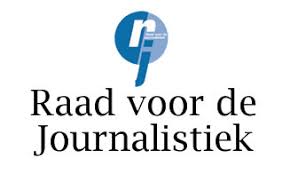 RICHTLIJN BIJ ARTIKEL 22. HYPERLINKS

Art. 22. De journalist houdt rekening met de rechten van eenieder die in de berichtgeving voorkomt. Hij weegt die rechten af tegenover het maatschappelijk belang van de informatie.

Wanneer een journalist een hyperlink plaatst, geeft hij de nodige context en weegt hij het belang ervan af tegenover de belangen die door het plaatsen van de hyperlink mogelijk geschaad worden. 
Wanneer een journalist de inhoud van een andere website embedt in zijn eigen berichtgeving, is hij verantwoordelijk voor het geheel.